PP Physics Goals for RUN 15 and 16
CAD Guidance
http://www.rhichome.bnl.gov/RHIC/Runs/RhicProjections.pdf
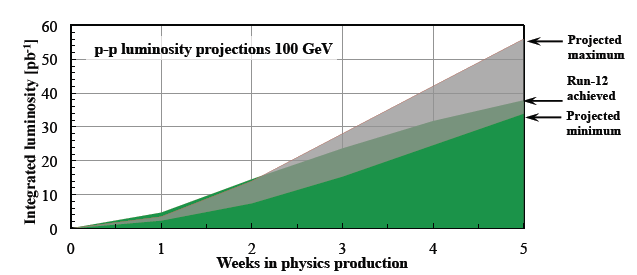 polarisation: 60%
250 GeV:
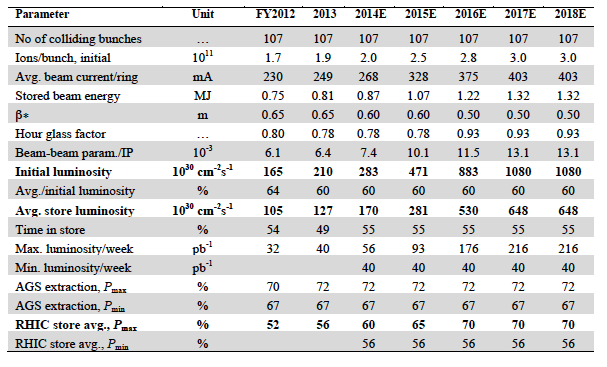 lets assume dynamic b*
works  can gain 2x
lumi per 2013 fill
impact of no 500 GeV running 
between
2013 and 2016 unknown
Other Info:
Talk by Wolfram: http://www.star.bnl.gov/~eca/pp-pA-LoI/2014-0321%20p+p%20and%20p+Au%20in%202020+.pptx
Lumi-Document:  http://www.star.bnl.gov/~eca/pp-pA-LoI/pp.pA.Lumi.2020+V2.docx
BUR-16&16, April 2014
E.C. Aschenauer
2
RHIC RUNNING AND PERFORMANCE MILESTONES
Run 9+11+12+13
Ws
Run 9+11+12+13+15
jets + di-jets
Run 15+16
and the nice results 
from 11 & 12
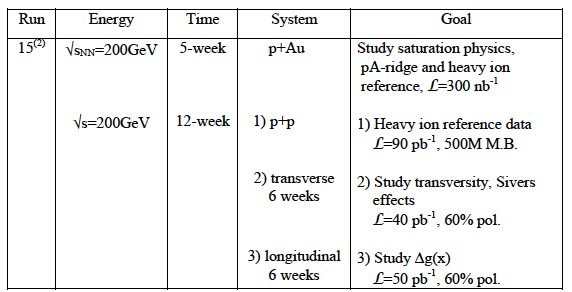 Proposed 
in 2014-2015
BUR
BUR-16&16, April 2014
E.C. Aschenauer
3
pp Run-15: GoAls
200 GeV longitudinal polarized pp
increase statistics on ALL jets and di-jets at mid rapidity
explore ALL in FMS
200 GeV transverse polarised pp
understand the underlying physics of forward AN
direct g AN; AN for diffractive and rapidity gap events
improve statistics on AN(p0,h)  reach high pt with good statistics
improve statistics on all mid-rapidity Sivers, IFF and Collins observables
central and forward diffractive production in p(↑)p, p(↑)A
elastic scattering in p(↑)p(↑)
200 GeV transverse polarised pA
study saturation effects
first measurement of gA(x,Q2) and gA(x,Q2,b) through direct photon and UPC J/Ψ 
unravel the underlying subprocess by measuring AN(p0,g)
study GPDs trough exclusive J/Ψ 
AND 
much more
BUR-16&16, April 2014
E.C. Aschenauer
4
Important
Run-15 needs to provide comparison data for HFT program
MTD comparison data can also be collected at 500 GeV pp
Following Hardware needs to be in place
FMS  refurbishment is going well
Preshower  on track design finalized  presentations in pp-pA-LoI meetings
pp2pp  have problems with funding and schedule at the moment, pushing to sort it out
BUR-16&16, April 2014
E.C. Aschenauer
5
Run 16 possible Scenarios
22 weeks running 
suggestion split between AuAu  HFT, MTD
transverse polarized pp running at 500 GeV
Goal 
measure increase statistics for Sivers and Collins jet measurements in mid-rapidity
measure sea-quark sivers, pin down TMD-evolution and try to resolve NSAC HP13

   HOW?
 measure simultaneously AN for g, W+/- Z0, DY
 DY and W+/- Z0 give Q2 evolution
 W+/- give sea-quark sivers
 All three AN for g, W+/- Z0, DY give sign change
BUR-16&16, April 2014
E.C. Aschenauer
6
New Theory predictions
Z. Kang et al. arXiv:1401.5078v1
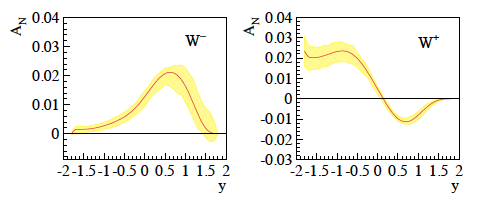 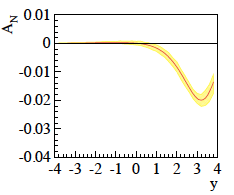 0 < pT 3 GeV
4 < Q < 9 GeV
0 < pT 1 GeV
Q2 = 2.4 GeV2
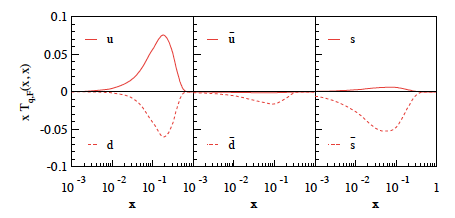 sea quarks 
completely 
unconstrained

impacts AN(DY,W±, Z0,g)

new calculations for 
AN(Z0,g) coming
and maximized sea-quarks
BUR-16&16, April 2014
E.C. Aschenauer
7
Details:
https://drupal.star.bnl.gov/STAR/system/files/2014-01-11_DrellYan.pptx
An DY
Requirements:
Drell-Yan needs ~107-106 suppression of hadron pairs
Forward rapidity naturally suppresses QCD background
Track multiplicities are small with reasonable hadron rejection
charge identification is mainly helping a small minv<2 GeV/c2
Transverse asymmetries need h>2
Background asymmetries a problem if S/B~1
Mapping out 4< minv<9 GeV/c2 needs a recorded lumi of 1 fb-1
rejections per track:
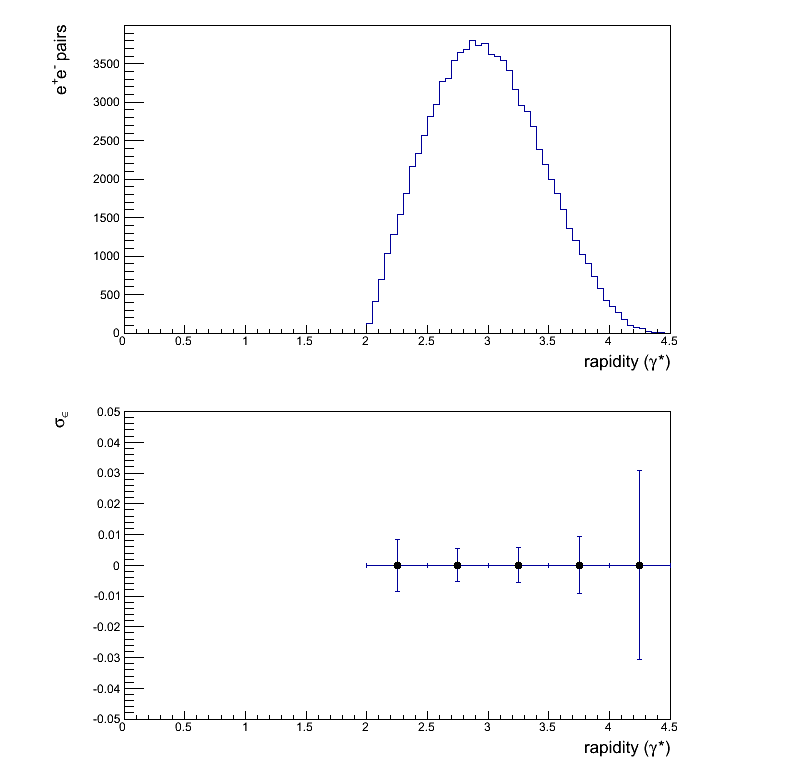 scales with 1/polarization !!!
Lint = 1fb-1
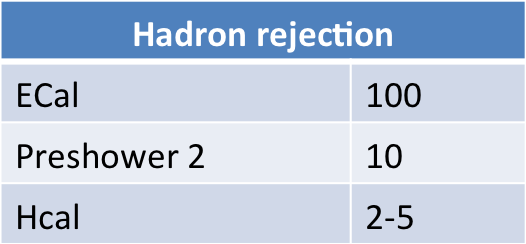  FMS
 just building one
can be replaced by
   postshower
    use FMSPS technology
      possible till run 16
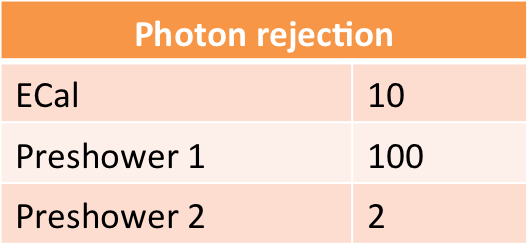 tracking:  charge separation: 2
E.C. Aschenauer
BUR-16&16, April 2014
8
An direct Photon at 500 GeV
Proof of principle from Run-15 200 GeV data:
500 GeV need to reach same high xf as at 200 GeV
bigger background from merged p0
FMS Preshower need to help to separate merged p0 from single g 
Can be done 
check out: https://drupal.star.bnl.gov/STAR/system/files/2014-03_28_FMS.preshower.pdf
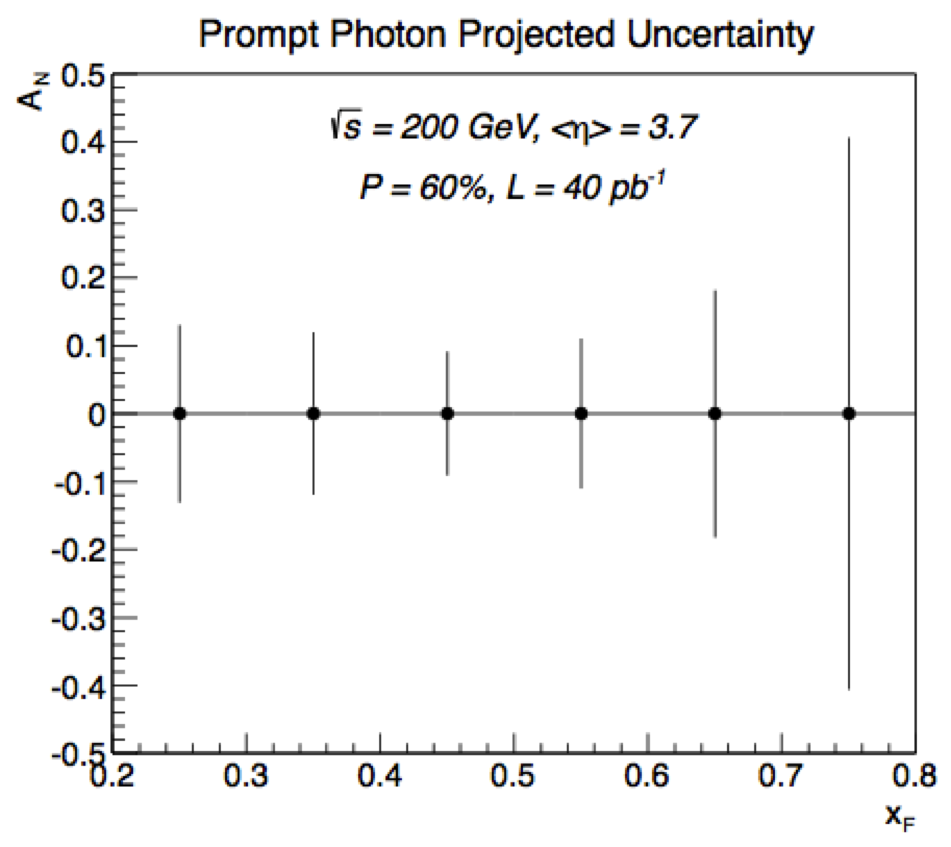 √s = 200 GeV
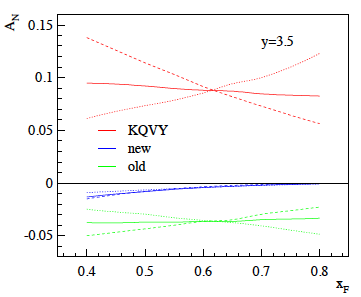 dashed curve is the direct asymmetry ANdir, 
dotted curve is the fragmentation asymmetry ANfrag, 
solid curve is the overall spin asymmetry. 
The different colors represent different assumptions
about the magnitude of the Sivers asymmetry
Old paper by Z. Kang no evolution
BUR-16&16, April 2014
E.C. Aschenauer
9
Summary
Run-15: 
follow last years BUR
of course improve plots, arguments and so on with 
   what we have learned in the last year
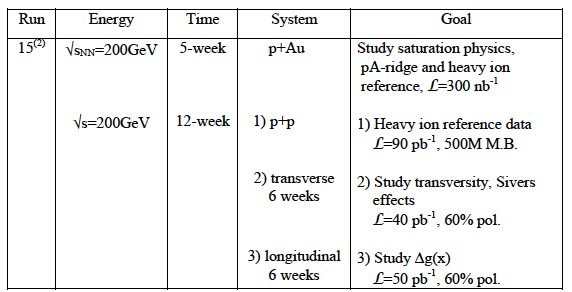 Run-16: 
transverse polarized pp at 500 GeV
need delivered Lumi: 600 – 800 pb-1 but with cleaner TPC performance
    less pile up
    push CAD to make the dynamic b* squeeze working
BUR-16&16, April 2014
E.C. Aschenauer
10
BACKUP
BUR-16&16, April 2014
E.C. Aschenauer
11
The famous sign change of the Sivers fct.
critical test for our understanding of TMD’s and TMD factorization
Twist-3 formalism predicts the same
DIS: 
gq-scattering
attractive FSI
pp: 
qqbar-anhilation
repulsive ISI
QCD:
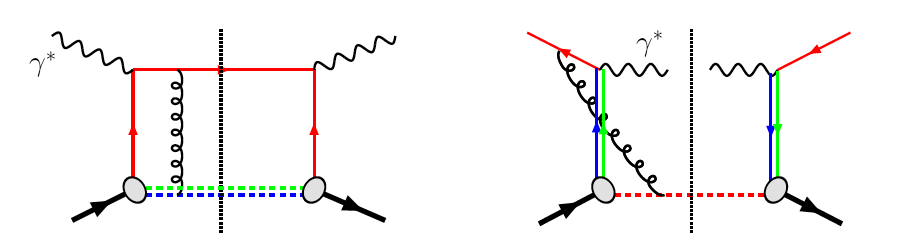 SiversDIS = - SiversDY or SiversW or SiversZ0
AN(direct photon) measures the sign change through Twist-3
All can be measured in one 500 GeV Run
BUR-16&16, April 2014
E.C. Aschenauer
12
Collected Luminosity with longitudinal Polarization
BUR-16&16, April 2014
E.C. Aschenauer
13
Collected Luminosity with transverse Polarization
BUR-16&16, April 2014
E.C. Aschenauer
14
Key measurements for polarized pp scattering
BUR-16&16, April 2014
E.C. Aschenauer
15
Key measurements for p↑A scattering
BUR-16&16, April 2014
E.C. Aschenauer
16